الأهمية الاقتصادية للإنتاج الحيوانيد. هيثم كرباج
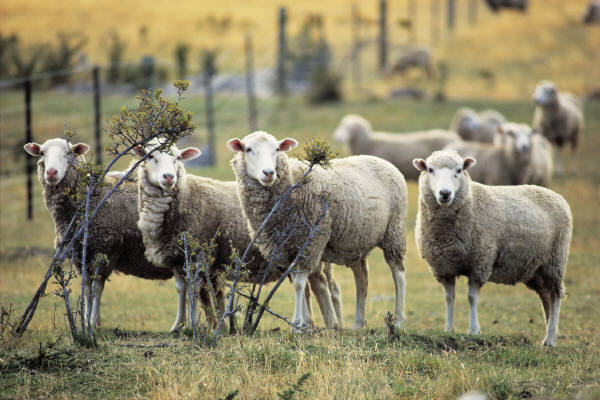 المقومات الأساسية للإنتاج الحيواني
- رأس المال.
         موقع الأرض   
                               - نوع وعرق الحيوان
                               - الخبرة والمعرفة
                               -
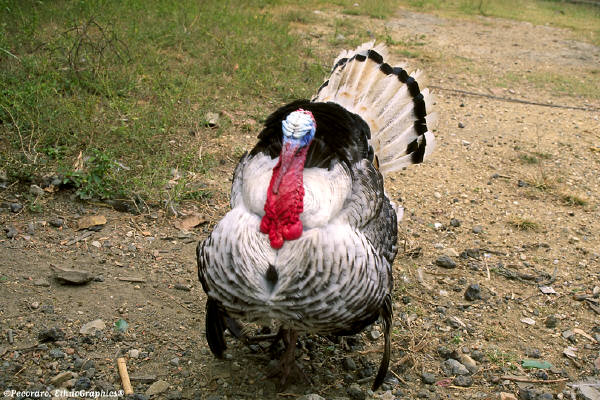 أسباب تقدم الإنتاج الحيواني في الدول المتطورة زراعيا
- تحسين الصفات الإنتاجية للحيوانات الزراعية
- استخدام الطرائق الحديثة في تغذية الحيوانات الزراعية.
- تطور الصحة الحيوانية
- انتشار التعليم الزراعي
- تسويق المنتجات الزراعية وسياستها السعرية
معوقات الإنتاج الحيواني
عجز القطاع الخاص عن إقامة مشاريع تربية الأبقار الحلوب بسبب التكاليف العالية وانصرافه للربح السريع.
-  عدم توفر الرعاية الصحية البيطرية.
- عدم توفر المراعي والأعلاف على مدار السنة.
- وجود معظم قطعان الماعز والأغنام لدى البدو الرحل.
 قلة الخبرة والمعرفة في أنظمة تربية الحيوانات الزراعية ورعايتها وتغذيتها.
العوامل المساعدة على تطوير الإنتاج الحيواني في القطر
-دراسة واقع الإنتاج الحيواني وتحليله وإسقاط معطياته على الواقع.
رصد الأموال اللازمة لوضع الخطط والدراسات اللازمة.
 تشجيع استثمار رؤوس الأموال المحلية والعربية في مجال الإنتاج الحيواني.
 تأمين المختصين في مجال الإنتاج الحيواني.
 التحسين الوراثي للحيوانات الزراعية.
تطبيق نظم الرعاية الحديثة للحيوانات الزراعية.
- توفير المواد العلفية على مدار السنة
- الأمور الإدارية والتنسيق العام..
استئناس الأصول البرية للحيوانات الزراعية
د. هيثم كرباج
الحيوانات الزراعية: هي عبارة عن الحيوانات المستأنسة الخاضعة لرعاية الإنسان المستمرة , والتي تحول المواد الغذائية غير الصالحة لتغذيته  إلى مواد صالحة( لحم – بيض – حليب)
الحيوانات الأهلية: هي تلك الحيوانات الراقية التي ترافق الإنسان  في مراحل تطوره المختلفة دون أن تقدم له أي منتجات  حيوانية نافعة كالقطط والكلاب.
التصنيف الحيواني للحيوانات الزراعية المستأنسة
شعبة الحبليات Chordata 
تحت شعبة الفقاريات  Vertebrata 
صف الثديياتMammalia 
( باستثناء الطيور) التي تتبع صف الطيور Aves
رتبة ثنائية الأصابع Artiodactyla  
تحت رتبة المجترات Ruminata  
الفصيلة البقرية  Bovidae 
تحت فصيلة  الأبقار Bovinae
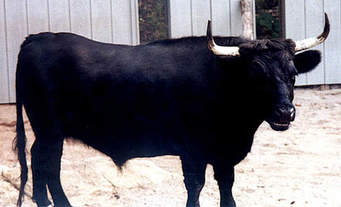 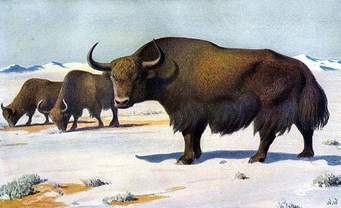 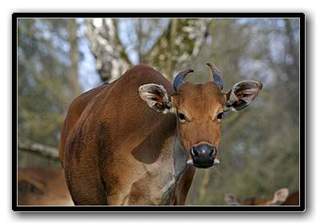 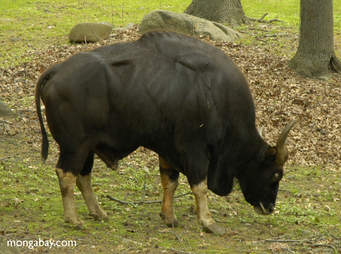 الياك المستأنس Bos poephagus
البانتنج  Bos banteng
الجايال Bos frontalis gayal
الأبقار المستأنسة Bos Taurus
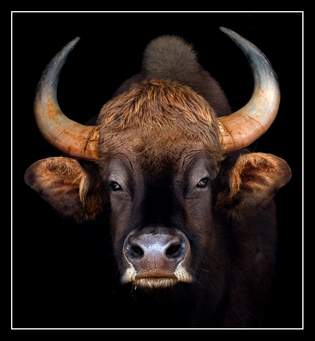 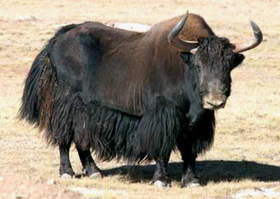 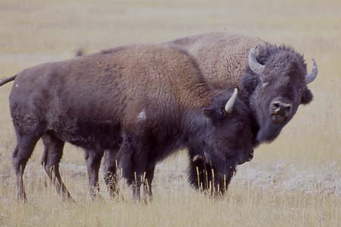 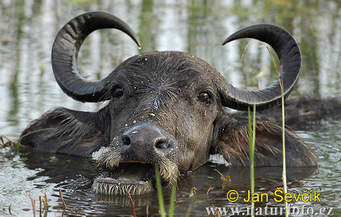 الجاموس المستأنس  Bubalus bulalis
الجاور  Bos gaurus
الب يزون  Bos bison
الجايال Bos frontalis gayal
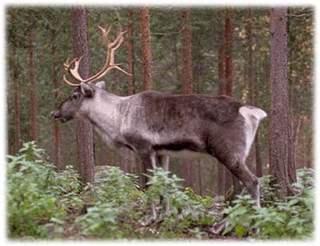 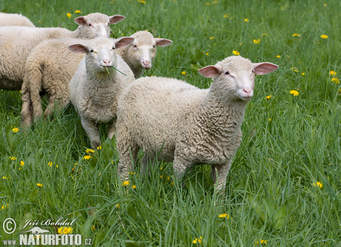 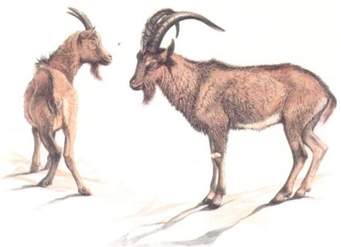 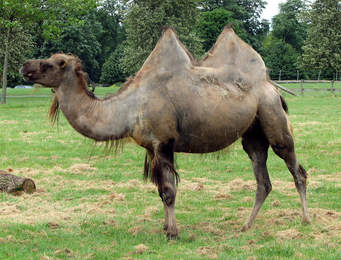 الجمل ذو السنامين  Camelus boctrianus
الأيل الشمالي Rangifer terandus
الماعز المستأنس  Capra hircus
الأغنام المستأنسة Ovis aries
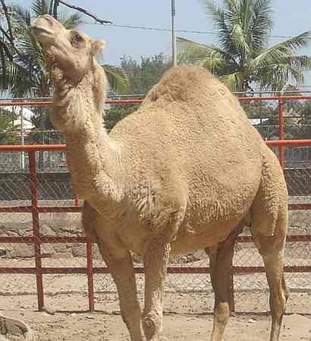 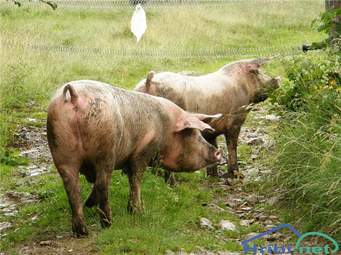 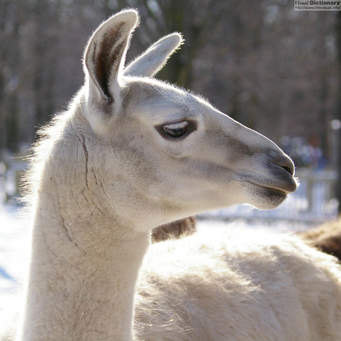 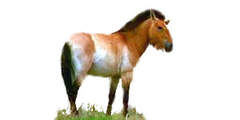 الجمل ذو السنام الواحدCamelus dromedaries
اللاما  Lama glama
الخنزير المستأنس Sus domestica
الخيل المستأنس  Equus cabalus
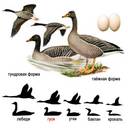 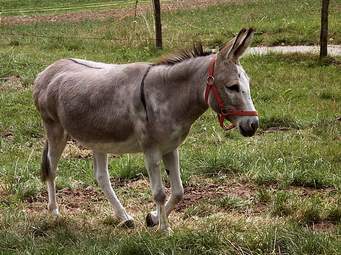 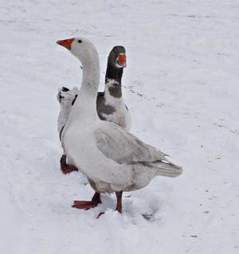 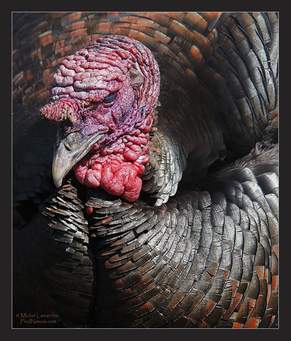 البط المستأنس   Anser plantyreghanchos
الحمار المستأنس  Equus asinus
الإوز المستأنس Anser anser
الدجاج الروميMelagris gallopavo
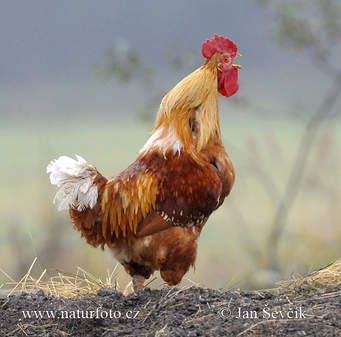 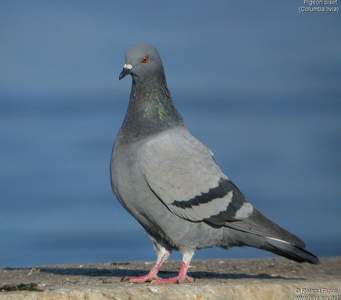 الحمام العادي Culomba livia
الدجاج العادي  Gallus gallus
الأصول البرية للحيوانات الزراعية
الأبقار: الأصل البري لها هو الثور البري الذي اتصف بضخامة الجسم وثقله, ولكنه انقرض فآخر فرد منه وجد في محمية طبيعية في بولونيا عام ( 1627 م)ولكن دمه انتقل عبر نسله وانحدر منه الثور الأوروبي والآسيوي والهندي.
الثور الأوروبي: انحدر منه فيما بعد عروق الأبقار الحديثة مثل السيمنتال,والأحمر السهلي, الفريزيان, السويسري البني, الجرسي, الجرنسي, الهرفورد, والديفون وغيرها من العروق
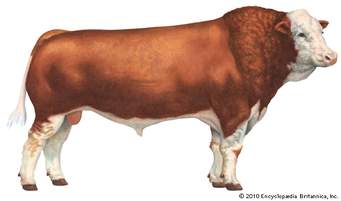 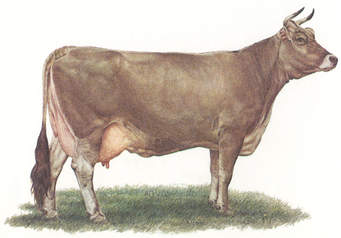 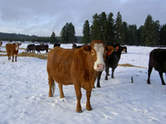 الهيرفورد Herford
السيمنتال Simmental
السويسري البني Brown swiss
الهيرفورد Herford
الثور الهندي انحدر منه الزيبو الهندي والذي انحدرت منه الأبقار الهندية والإفريقية والعربية ( كالأبقار الشامية)
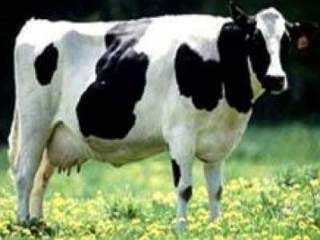 الأبقار الشامية
الزيبو الهندي
الثور الآسيوي: انحدر منه العرق المنغولي, الياقوتي, القفقازي السيبيري , والأبقار الصفراء وغيرها من الأبقار الآسيوية.
المنغولي Mongolian
الياقوتي Yakutian
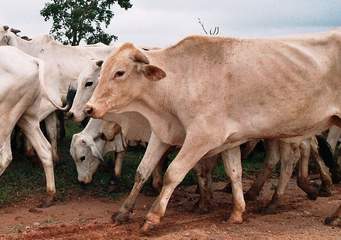 أشد الأنواع قرابة للأبقار هي الجايال, الجاور, البانتنج, البيزون, والياك, بدليل إمكانية تزاوجها مع الأبقار المستأنسة وإنتاجها نسل خصب من الإناث, بينما الذكور المنتجة كانت عقيمة, بسبب انعدام الفعالية الحيوية لسائلها المنوي.
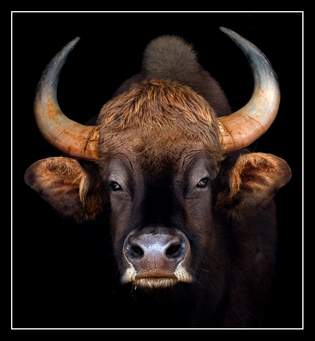 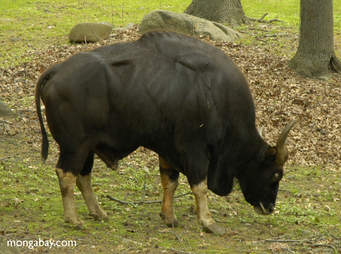 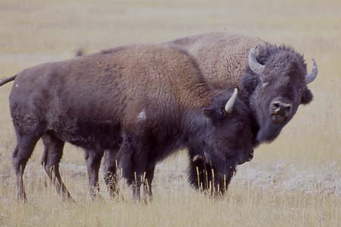 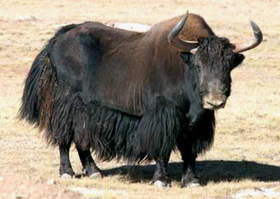 جنس الجاموس الآسيوي Bobalus    وينتشر في الهند والباكستان والفيليبين.....وأماكن أخرى, يتشابه الجاموس مع الأبقار العادية في الأسس التصنيفية, ولكن لا يمكن أن يحدث الإخصاب عند التزاوج بينهم بسبب الاختلافات الوراثية فيما بينهم
جنس الجاموس الإفريقي  Syncerus وينتشر في مصر وجنوب إفريقيا.
الأغنام: يصعب تحديد تاريخ استئناسها ولكن يرجح أنها كانت نحو ( 4000) سنة قبل الميلاد, أو ( 8000) سنة قبل الميلاد عندما عرف الإنسان الزراعة.
الإرجالي Argali: انحدرت منها الأغنام الآسيوية عاش في المناطق الجبلية اتصف بضخامة جسمه وغطى جسمه صوف خشن أشقر, ونتج منه الأغنام ذات الإلية
الأرجار Argar : عاش في الأراضي السهلية ونتج عنه العديد من عروق الأغنام الآسيوية الحالية عديمة الإلية.
الموفلون Muflon :عاش في مناطق مختلفة من أوروبا وجزر البحر الأبيض المتوسط وخاصة كورسيكا, وتتصف بحجمها الصغير, وانحدرت منها جميع  عروق أغنام أوروبا وبعض أغنام الاتحاد السوفياتي السابق قصيرة الذيل
الأصل البري الكندي Ovis canadensis :انتشر في شمال ووسط أميركا, امتازت بالقرون الكبيرة المسطحة, ومنها انحدرت جميع عروق الأغنام في القارة الأمريكية( الشمالية والجنوبية).
الكريفي Krifi :عاش في دول إفريقيا الشمالية( تونس- المغرب- الجزائر), ومنه انحدرت عروق الأغنام الإفريقية المحلية, وكباش الكريفي تعطي نسلا فقط عند التزاوج مع العروق الإفريقية  المحلية ولاينجح ذلك مع العروق الآسيوية والأوروبية, أما التزاوج بين الأرجار, الأرجالي, الموفلون, والكندي يمكننا من الحصول على نسل خصب.
الماعز- الماعز ذو القرون المقوسة غير المحلزنة: يعد الأصل البري لمعظم عروق الماعز الموجودة حاليا في العالم.
- الماعز ذو القرون المحلزنة: اقتصر انتشاره على المناطق الجبلية المنيعة ذات الصخور العالية
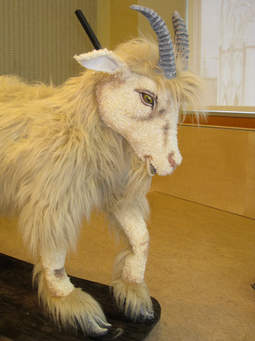 الجمل ذو السنام الواحد Camelus dromedaries عاش في الجزيرة العربية( مكان استئناسه , ومازال حتى الآن).
الجمل ذو السنامين     Camelus Bactrians انتشر في أفغانستان والصين ومنغوليا, ويعتقد أن الجمل ذو السنام قد نشأ نتيجة طفرة عن هذا النوع
التاربان Tarban : يعد التاربان الأصل البري للخيول المستأنسة, وقد وجد في السهول الآسيوية والأوروبية.
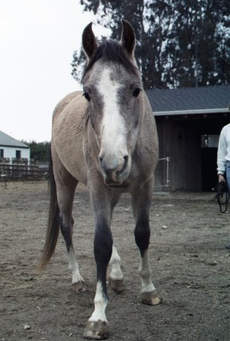 انحدرت جميع الحمير المستأنسة من أصلها البري الحمار الوحشي الإفريقي.
- تنتمي عروق الخنزير المستأنسة إلى نوعين بريين هما:1- الأصل البري الأوروبي: يتصف بطول وجهه ونحافته وانتصاب الآذان.2- الأصل البري الآسيوي: أصغر حجما ووجهه أقصر وجسمه مستدير.
انحدرت جميع الأرانب المستأنسة من الأصول البرية التي انتشرت غرب أوروبا ووسط آسيا وامتازت باللون الرمادي.
- يعد البط من أقدم الدواجن المستأنسة, ونشأت جميع أنواع البط المستأنسة(باستثناء البط المسكي) من الأصل البري  Plantyrchynchos المعروف باسم مالارد.
- أما البط المسكي فقد نشأ من النوع البري Moschota  الذي عاش في أمريكا الجنوبية.
-انحدر  الإوز المستأنس من الإوز الرمادي الذي كان يعيش إلى عهد قريب في أوروبا , وفي أنحاء آسيا وأفريقيا كافة.
-تنتمي أنواع الدجاج البرية الأربعة المعروفة إلى جنس واحد هو  Gallus ومازالت هذه الأنواع بحالتها البرية في غابات الهند, سيلان, الملايو, الصين, وجاوة
- هذه الأنواع هي: 1- دجاج الغابة الأحمر, 2- دجاج غابة سيلان, 3- دجاج الغابة الرمادي, 4- دجاج غابة جاوة.
- عرف الدجاج الرومي( الحبش) عند اكتشاف قارة أمريكا, وكان له نوعان:1- الدجاج الرومي المكسيكي, 2- وجالوبافا Gallopava .
- انحدرت عروق الحمام المستأنسة من نوعين هما:1- الحمام البري: الذي يعيش بصورة برية حتى الآن في الأماكن المهجورة وفي أبراج الأديرة والكنائس والمساجد.
2- الحمام الزاجل: عرف منذ أكثر من (3000سنة) قبل الميلاد حيث استخدم من قبل الآشوريين , الفينيقيين, المصريين, اليونانيين, والعرب في نقل بريدهم السري.
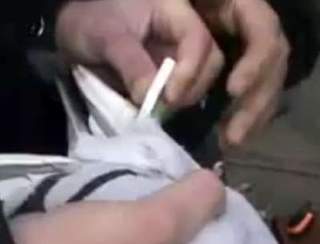 -سمك الشبوط الحالي انحدر ضمن سلسلة من الاصطفاء الطبيعي منذ أكثر من( 9000) سنة قبل الميلاد من الشبوط البري  Wild carp( Common carp) .
Any Questions??
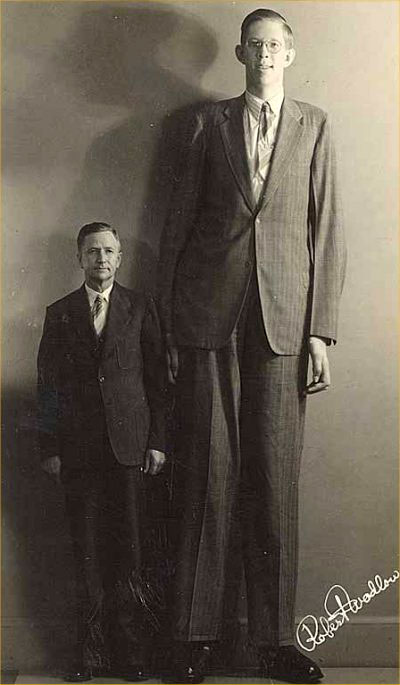 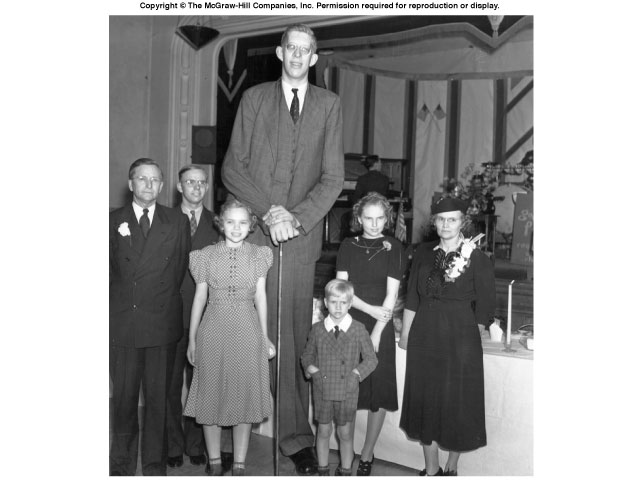 DR. Haitham Kurbaj
شكراً لحسن استماعكم